Прощание
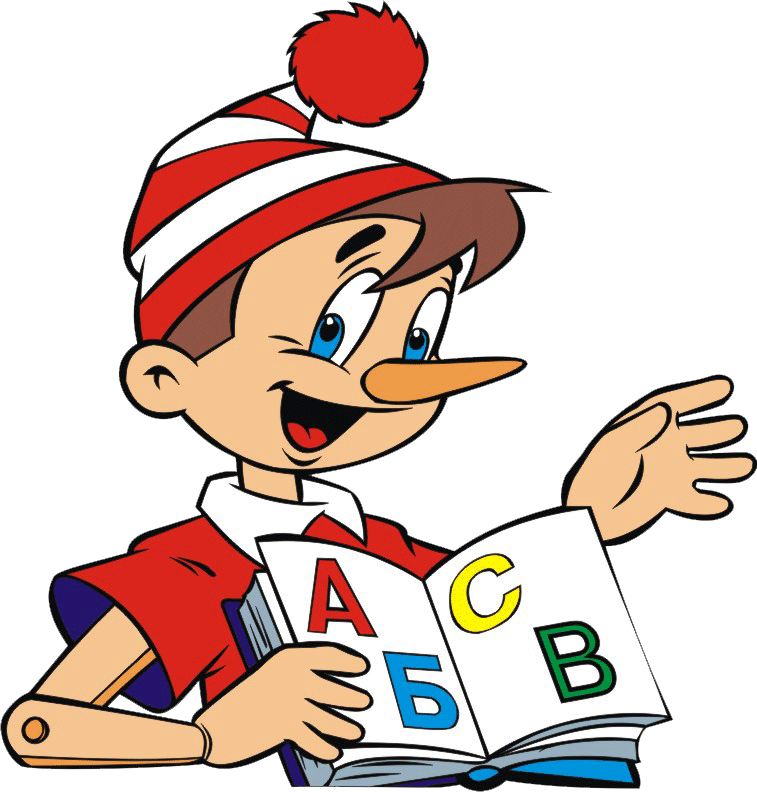 с 
Азбукой
учитель  начальных классов: Шишкина С.В.
МБОУ «СОШ № 10» с. Новопокровка
Красноармейского района Приморского края
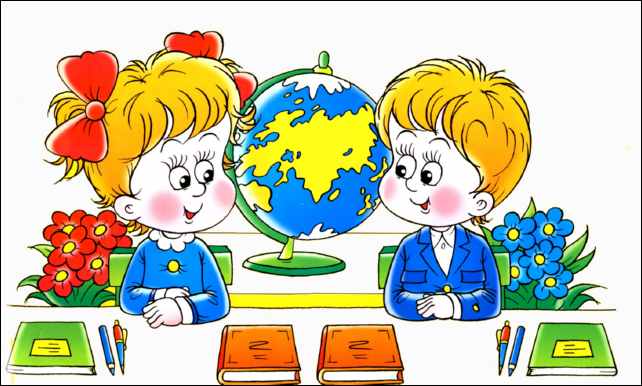 страна  Букваландия
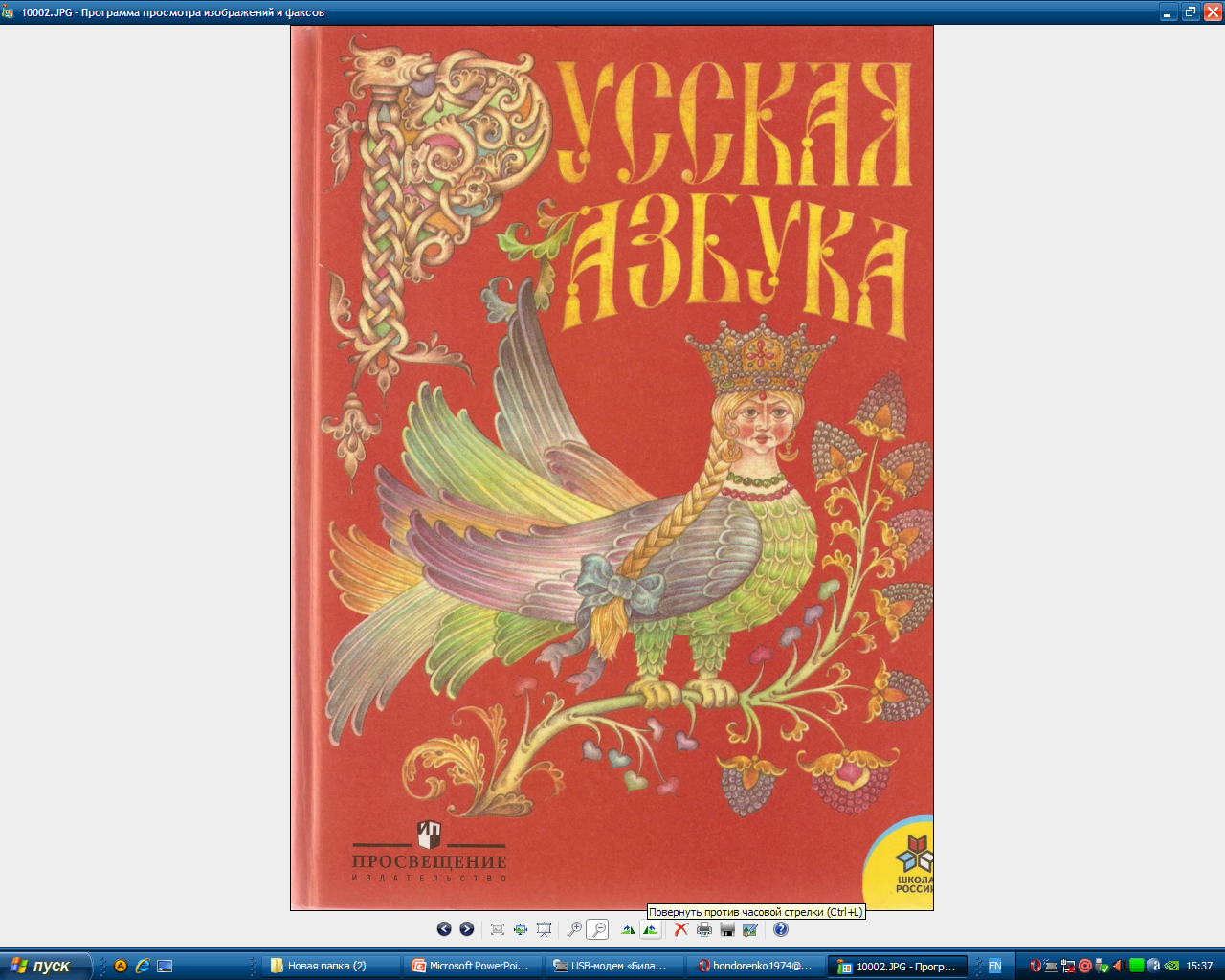 Если хочешь много знать,                        знать,      
                                   Многого добиться,
                                    Обязательно читать
                                    Надо научиться!
станция Алфавит
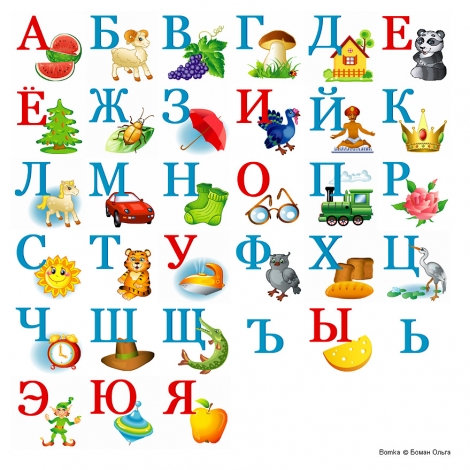 станция  Загадкино
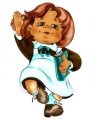 Эта буква широкаИ похожа на жука
Ж
В этой букве нет угла,До того она кругла.До того она кругла – Укатиться бы смогла.
О
На эту букву посмотри,Она совсем, как цифра 3.
З
Эту буковку в спортивном залеПерекладиной назвали.Ну-ка милый, не ленись – Подойди да подтянись.
П
Взялись за руки друзья и сказали:«Ты да я – это мы».А между темПолучилась буква…
М
станция Пунктуации
т
т
                ,   :   …    ;
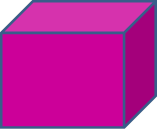 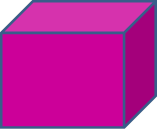 .
!
?
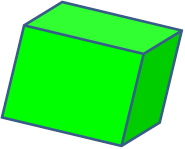 станция Конкурсов
Расшифруй слово
      валик     жилы      лапоть
2. Найди слово в слове
    шарф     сурок      гроза
   шутка     тигр        крошка
удача      спорт     стрекоза
3.  Узнай пословицу.

4. Фразеологизмы.
станция Музыкальная
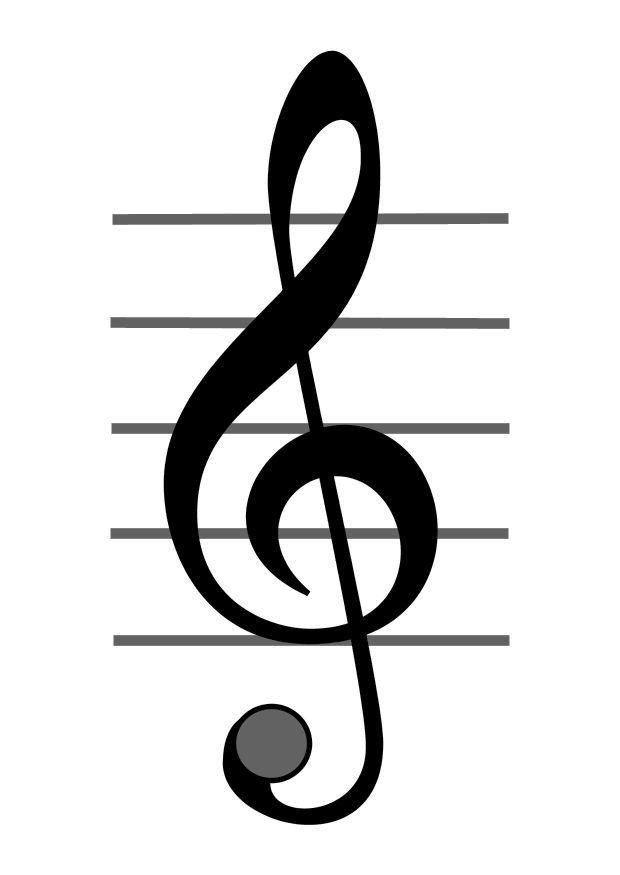 станция Бюро Находок
станция Конечная
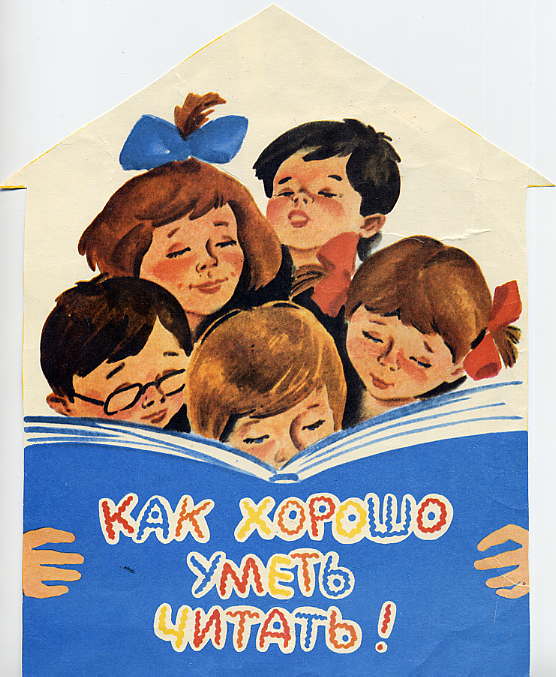 Узнай сказочного героя.
Бабушка девочку очень любила,
Шапочку красную ей подарила.
Девочка имя забыла своё.
А ну подскажите, как звали её?
Красная шапочка
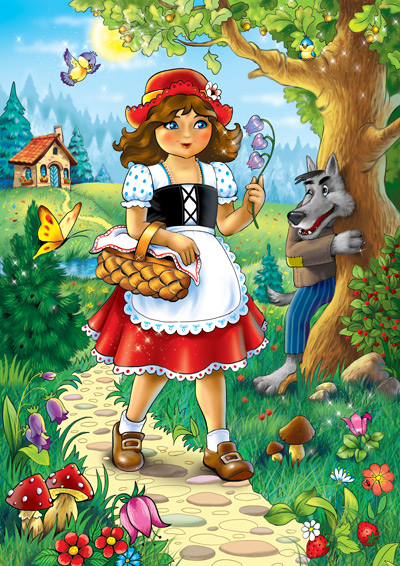 На сметане мешён, 
На окошке стужён. 
Круглый бок, румяный бок.                               
Покатился…
Колобок
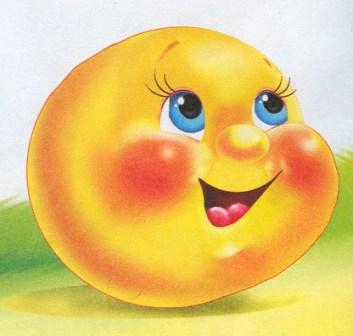 Он дружок зверям и детям, 
Он – живое существо.                                        
Но таких на белом свете                                    
Больше нет ни одного. 
Потому что он не птица, 
Не котёнок, не щенок. 
Но заснята для кино 
И известна всем давно 
Эта милая мордашка, 
А зовётся…
Чебурашка
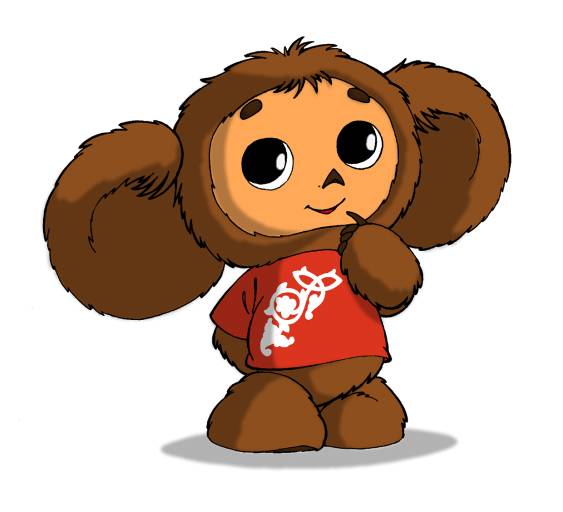 Игра с шарами
Всем спасибо и   удачи!!!